Maziden Yükselen sesler
Süfyan-ı Sevri
Halife Ebu Cafer el-Mansur haccederken Mina’da Süfyan-ı Sevri’yi bulup getirmelerini istemiş. Bu alim zatı bulup götürmüşler. Bu zat, zoraki mülakatı fırsat sayıp nasihat etmeye başlamış. Ebu Cafer ona:
-Nasihati bırak da, ihtiyacın varsa onu söyle, demiş.
Süfyan rahimehüllah:
-İhtiyacım, senin zalim olduğunu ve Müslümanlara zulmettiğini söylemektir. Sen, Allah Teala’nın zulüm ve fücurla doldurdun. Bu kötülüklerden dolayı Allah’tan kork! Demiş. Ebu Cafer kızarak:
-Diyeceğin kaldı mı? Demiş. Süfyan:
-Evet, Ömer İbn-i Hattap radıyallahu anh, dünya halifesi iken yirmi dirhemi aşmayan bir devlet masrafıyla haccetmiştir. Sen ise, bu yolda masraf etmek üzere devletin hazinesini develere yükleyip getirmişsin. Bu paralar, senin bu israfla haccetmen için değil, halkın refahı ve memleket için toplanmıştır, demiş.
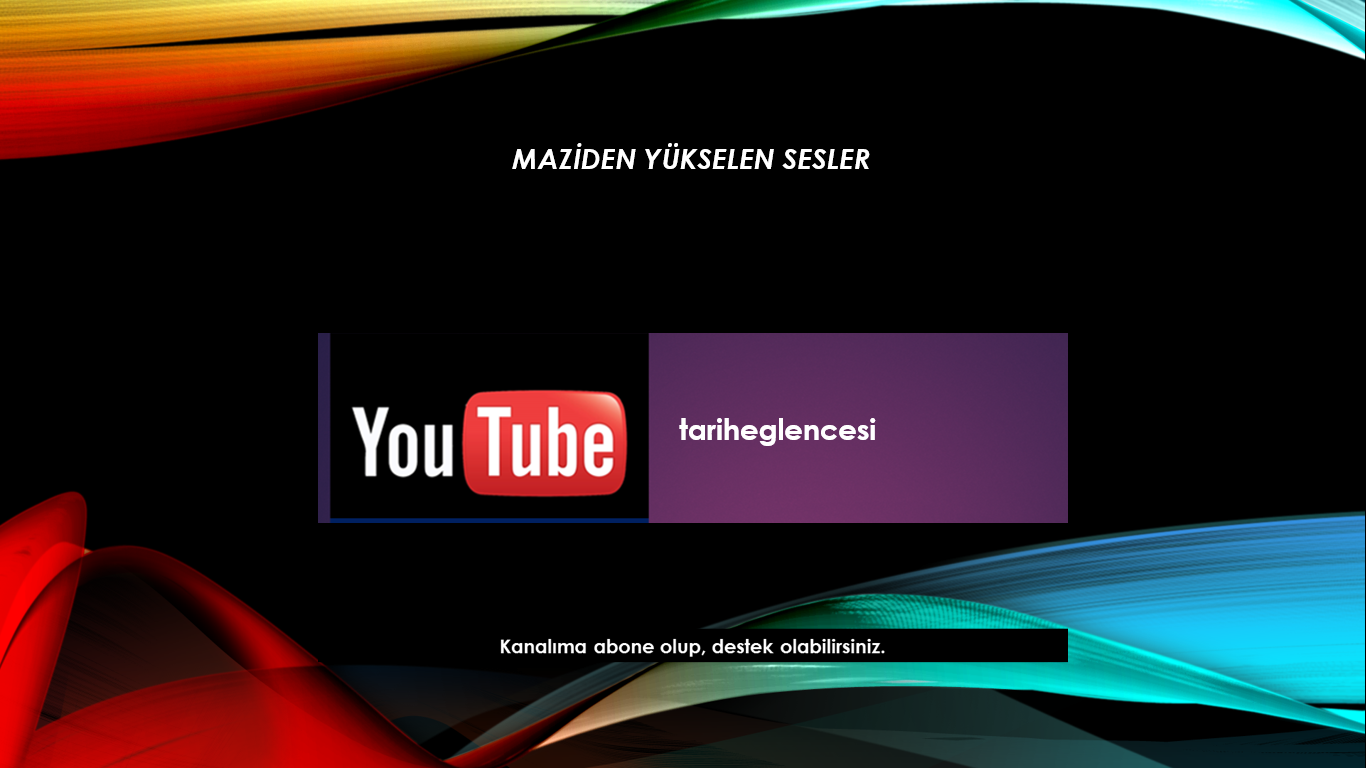 “Olsun demiş yeniçeri , o da bizim hak peygamberimizdir!.“
Yahudi “Aman ağam, aradan bin sene geçti!.“ diye mürur-u zamandan söz edecek olmuş; ama yeniçerinin niyeti kötü:
“Zararı yok, demiş, ben şimdi duyuyorum, şimdi intikam alacağım!“